探尋臺灣原住民
原住民的由來與分布
109/11/01
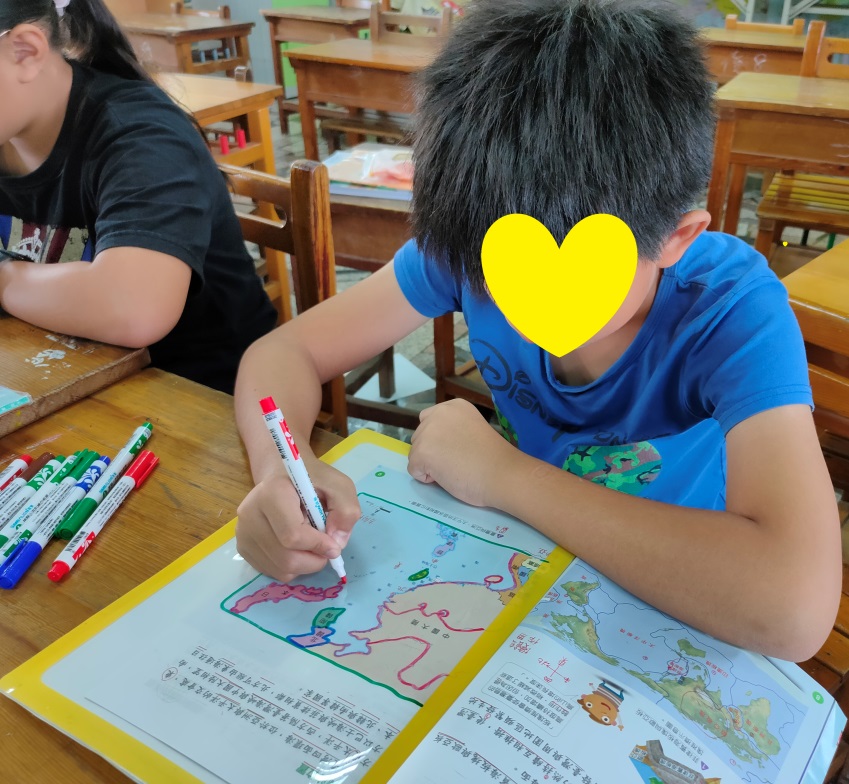 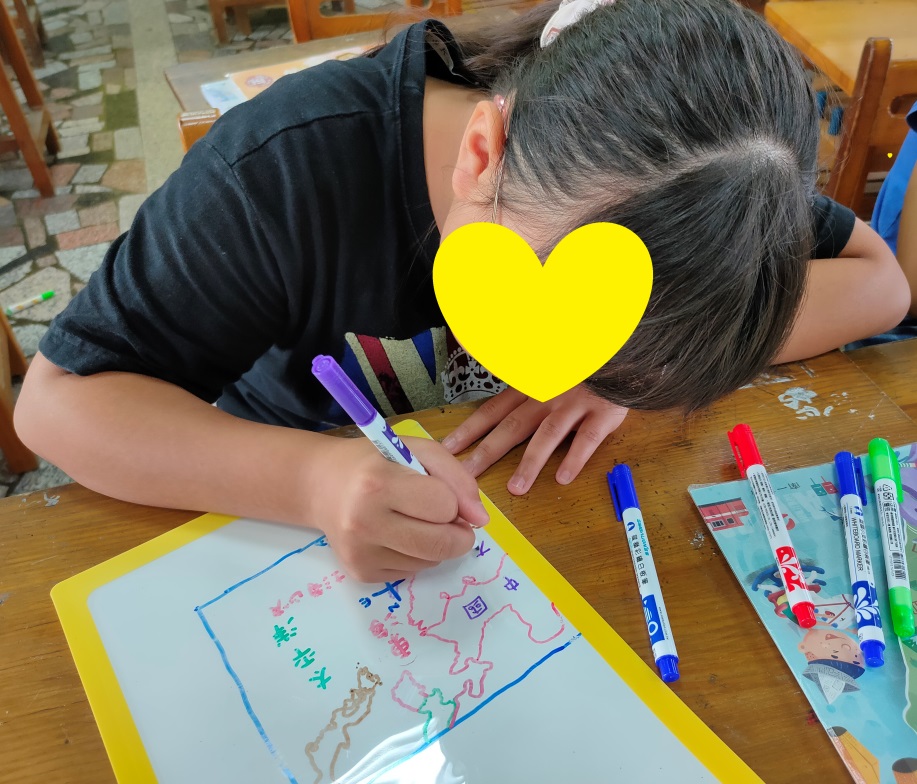 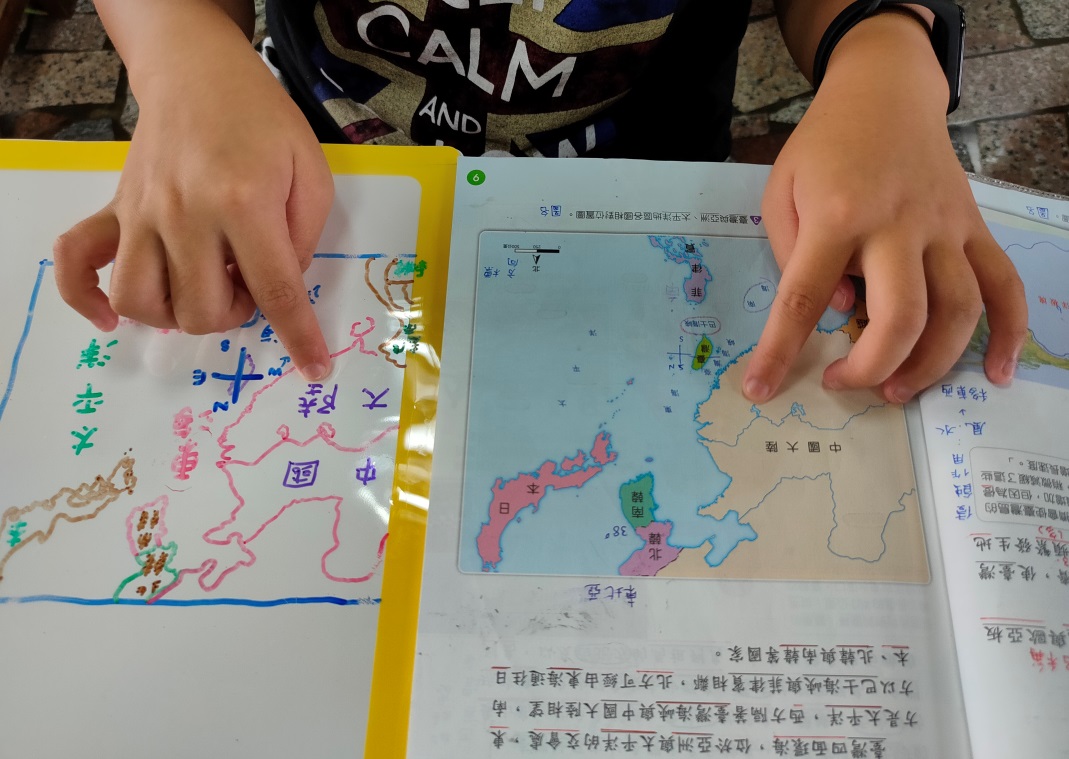 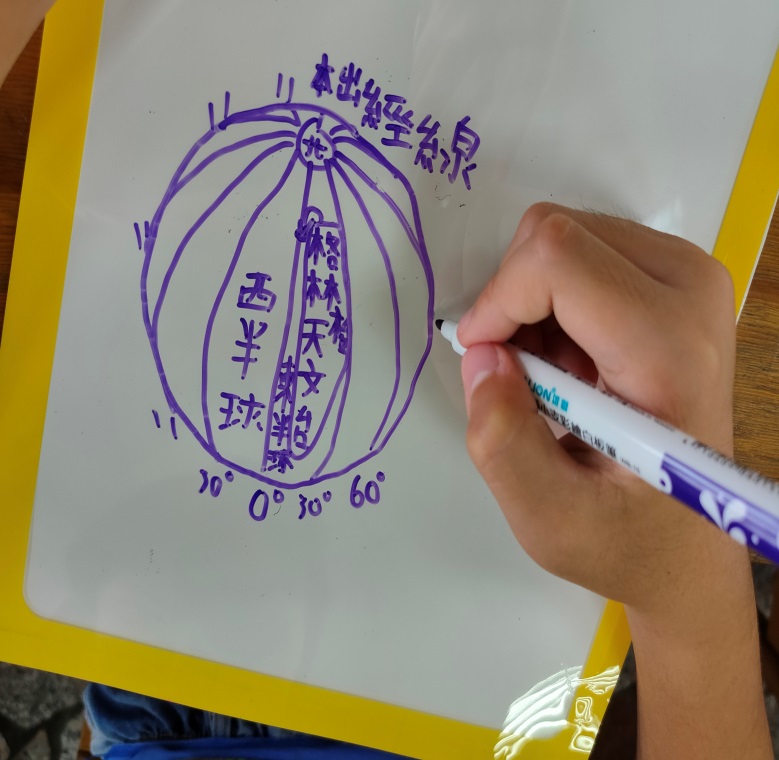 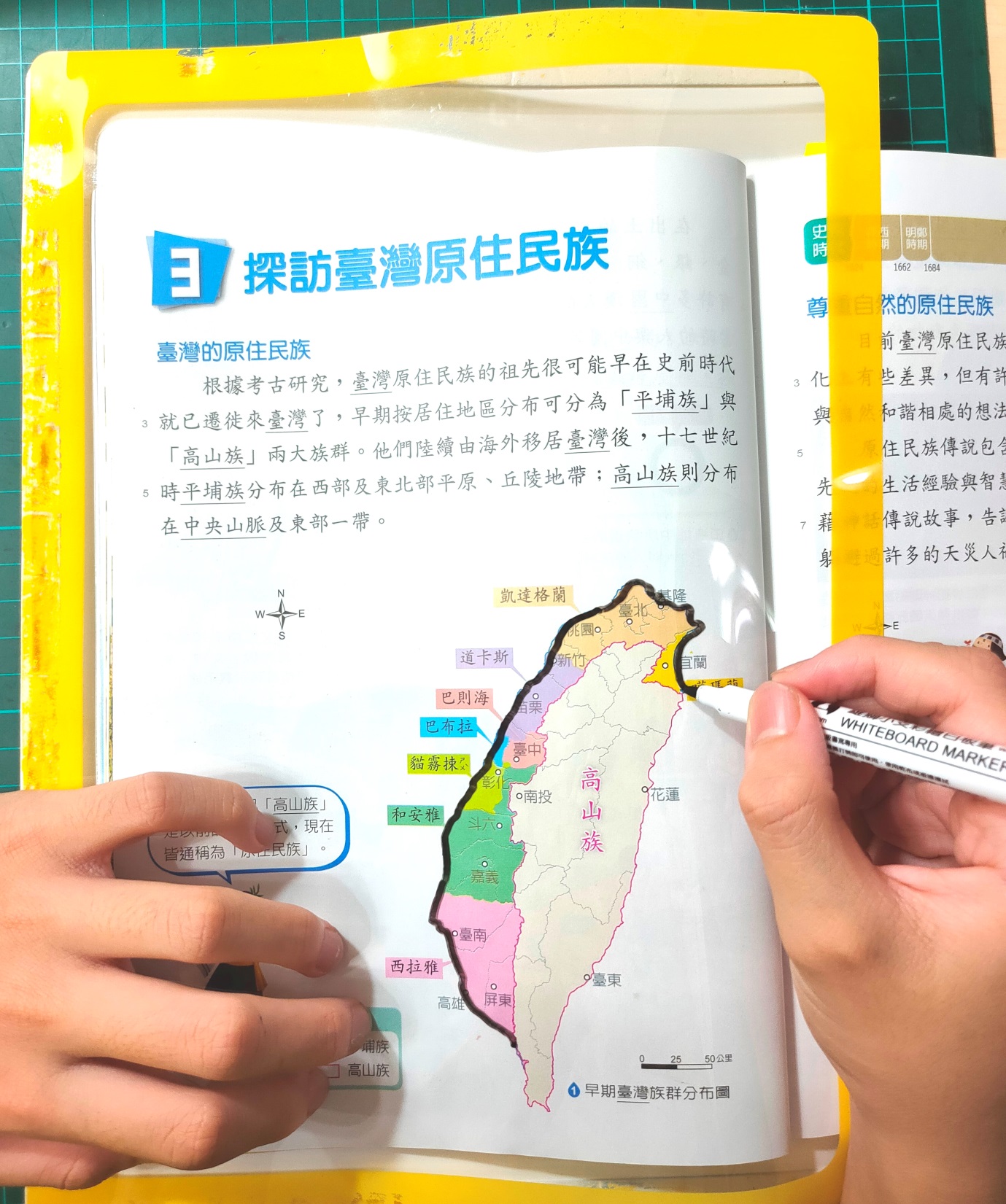 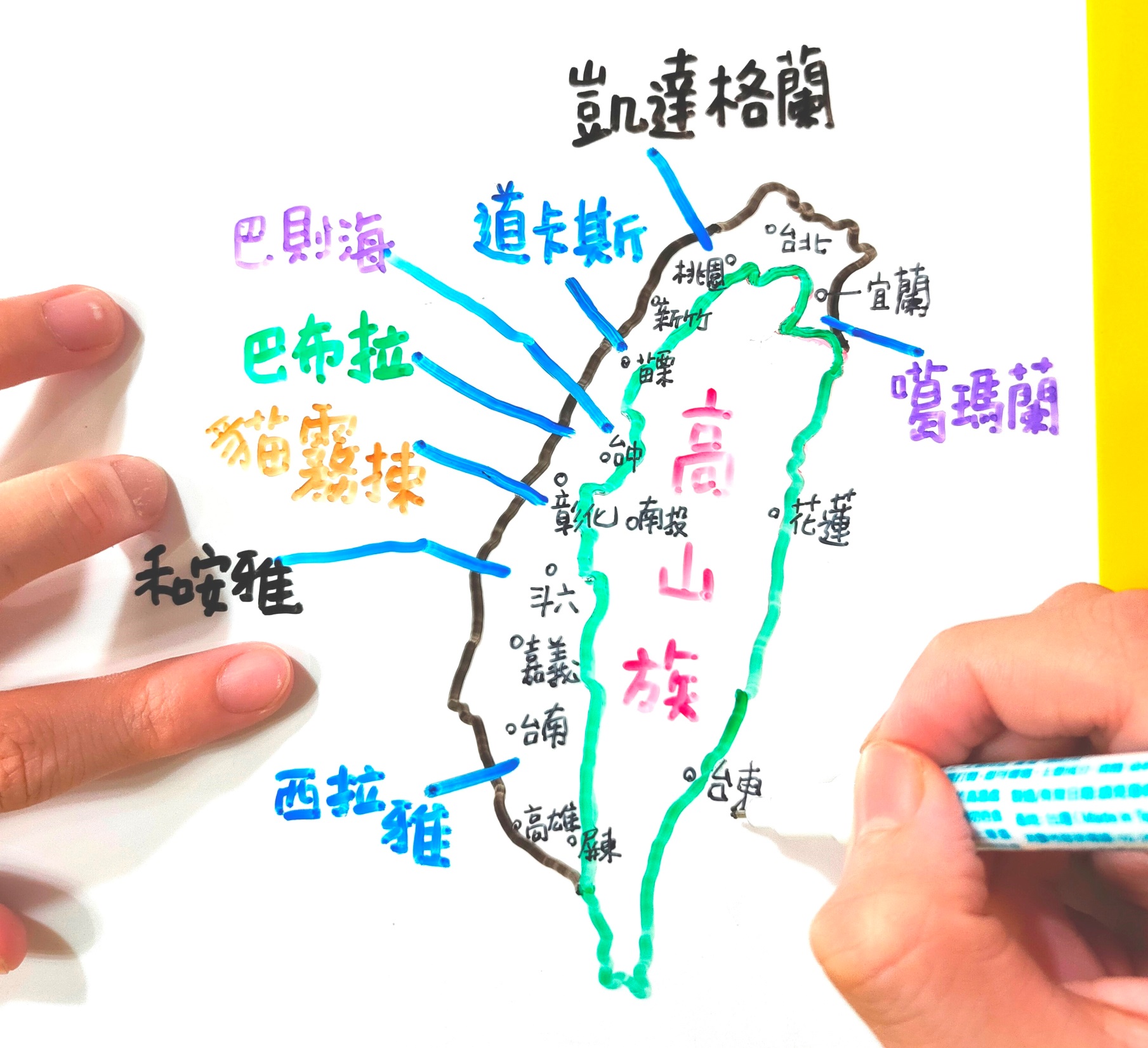 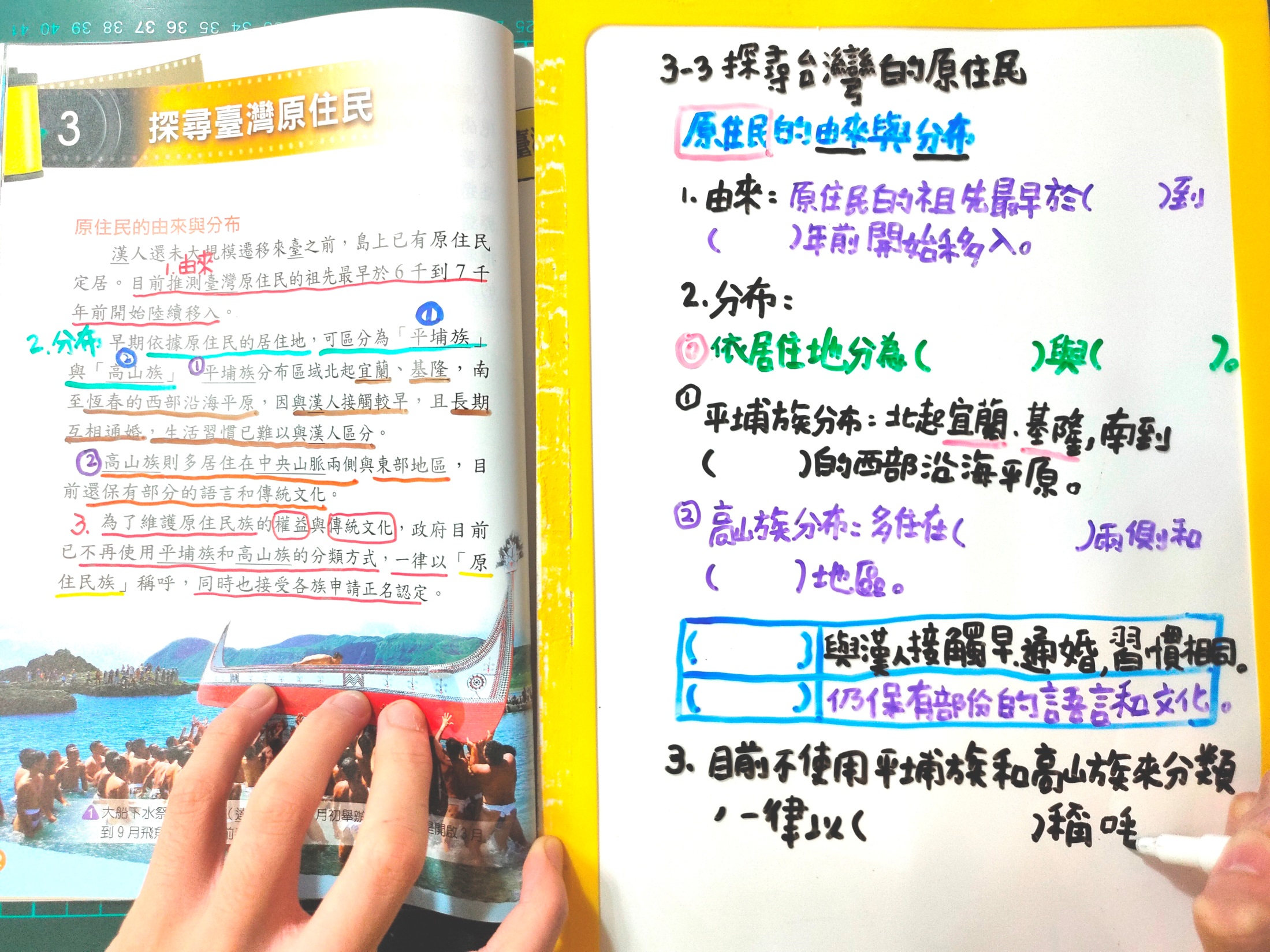 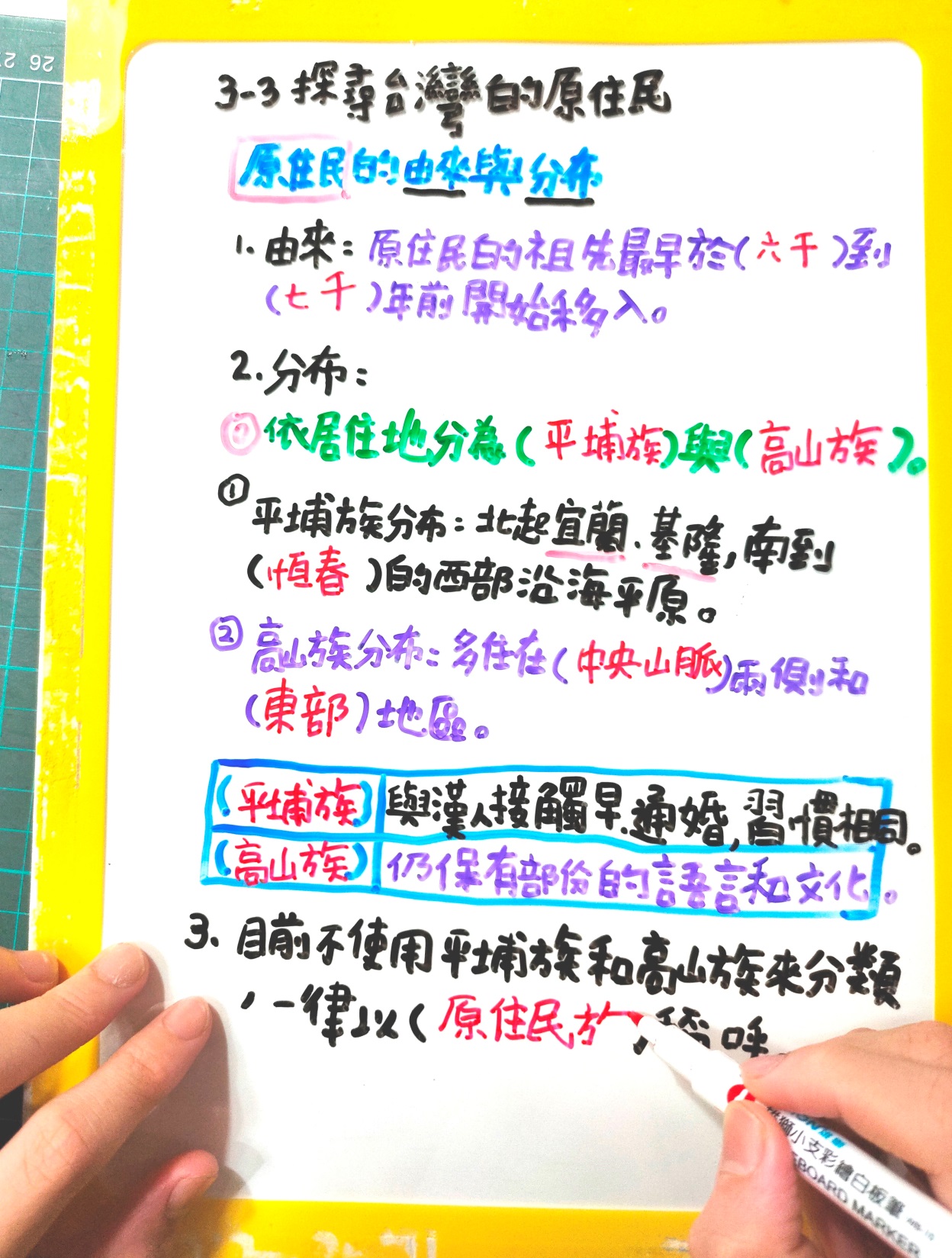